Faculty Support for Proposal Writing in the
John D. Odegard School of Aerospace Sciences
David J. Delene
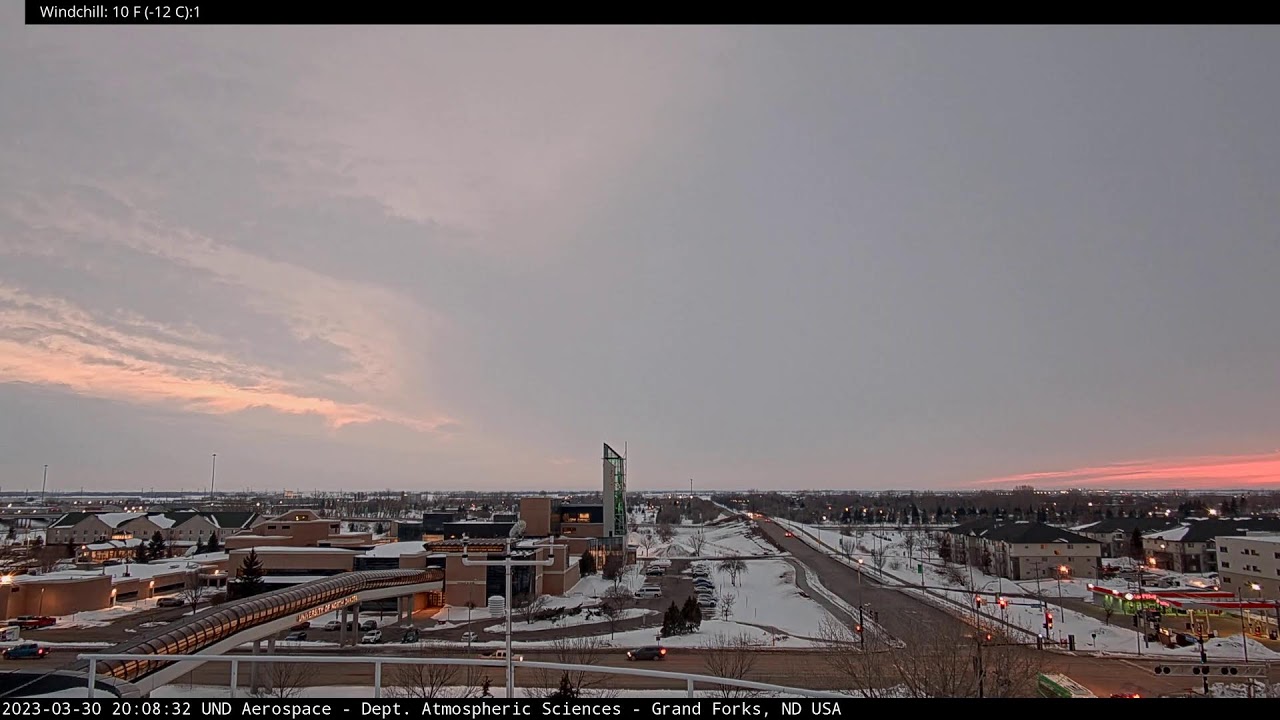 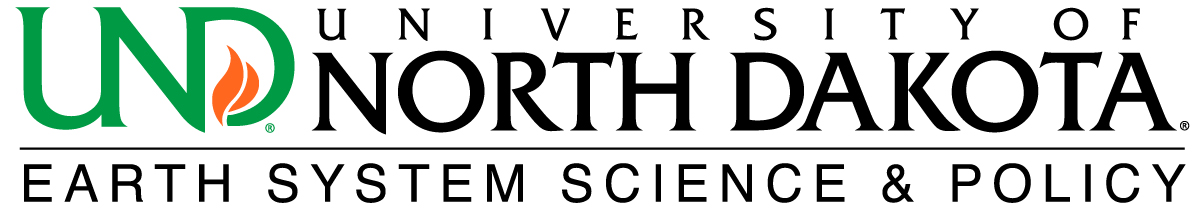 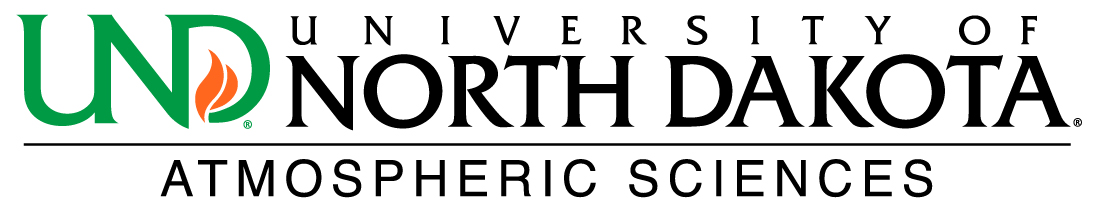 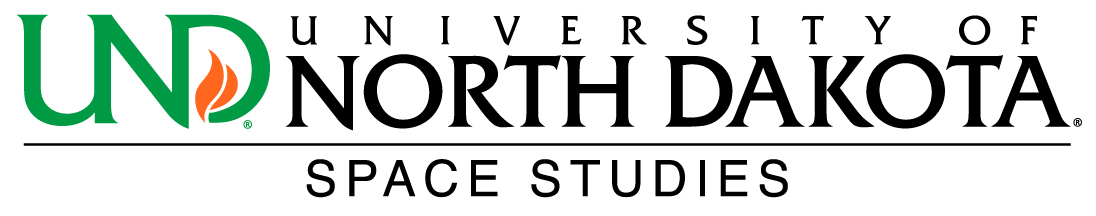 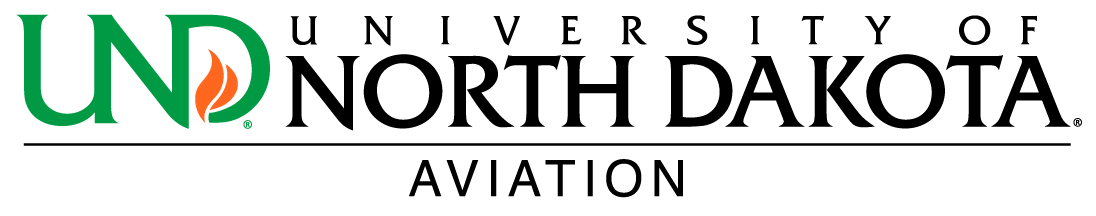 Research Actives
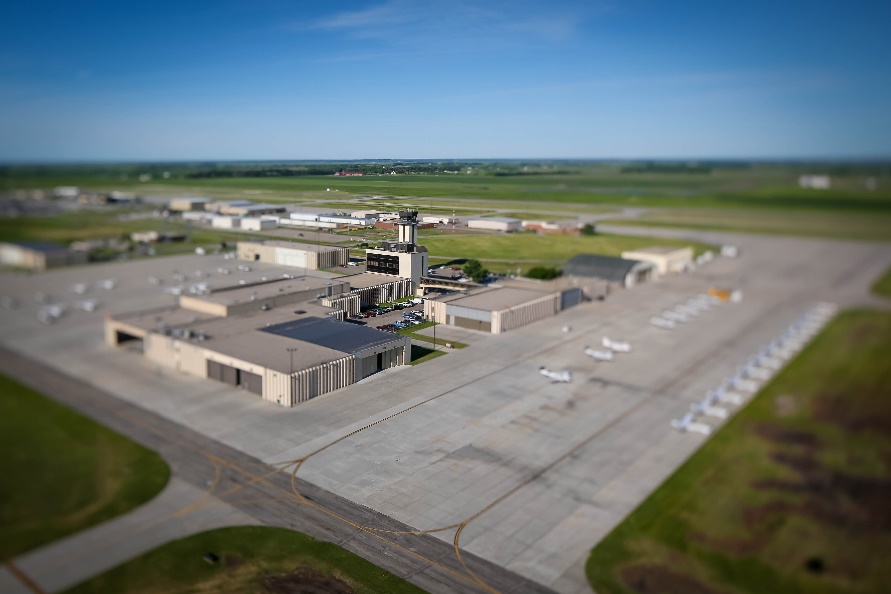 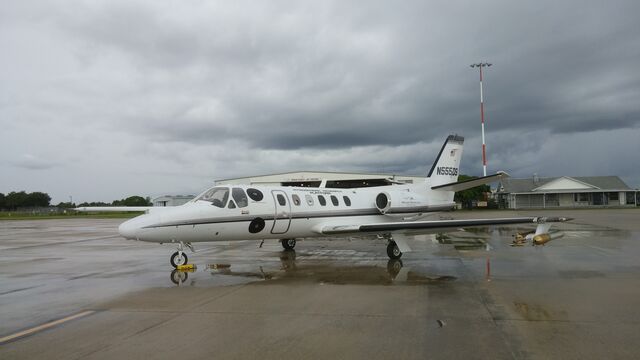 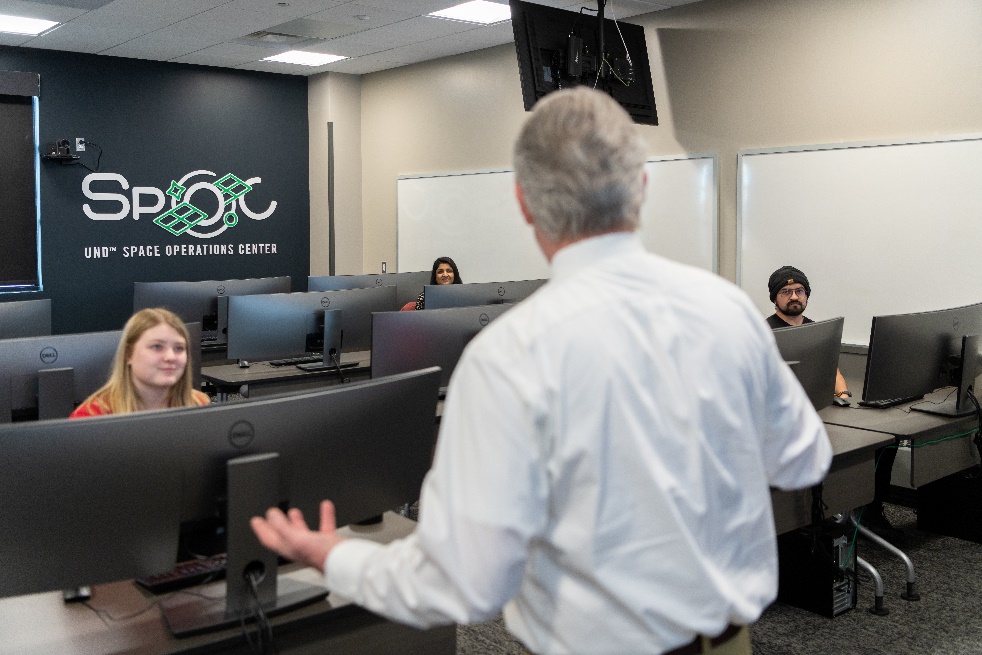 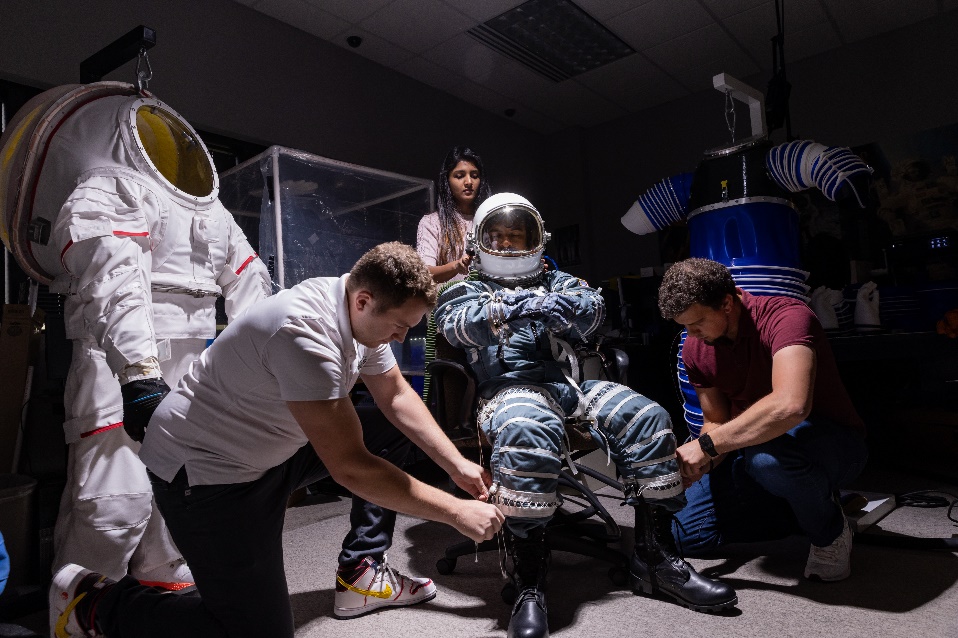 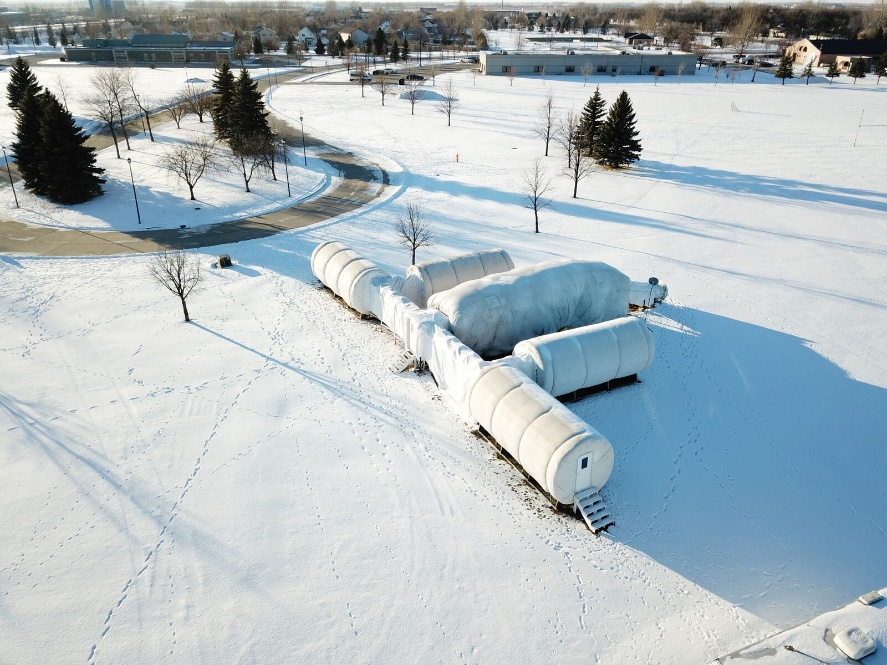 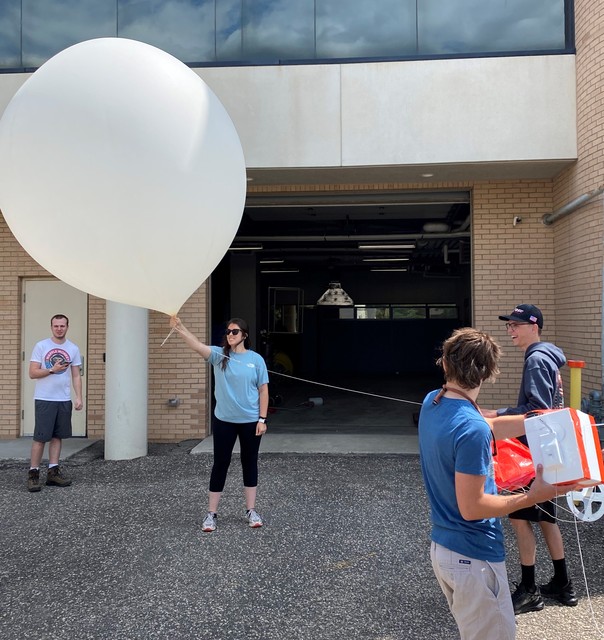 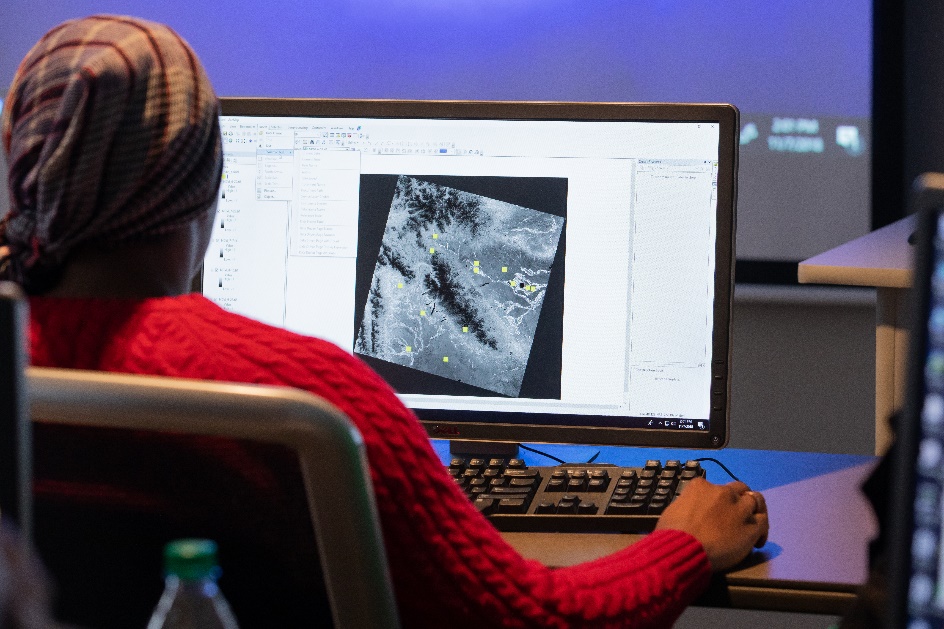 What is the need requirement for sustainable, externally funded research. Critical for new Assistant Research Professors.
Support Needs for Sustainable Research Program
Time to write competitive proposal in STEM. 
National Science Foundation style proposal.
One Month of Time
Number of Proposals Needed.
Three per Year
3 year, 300 – 400 k Grant
1/3 Funded
Percentage (3 Months)
12 Month Appointment – 25 %
9 Month Appointment – 33 %
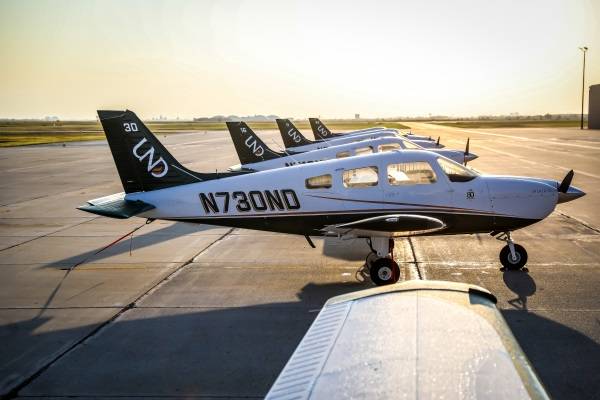 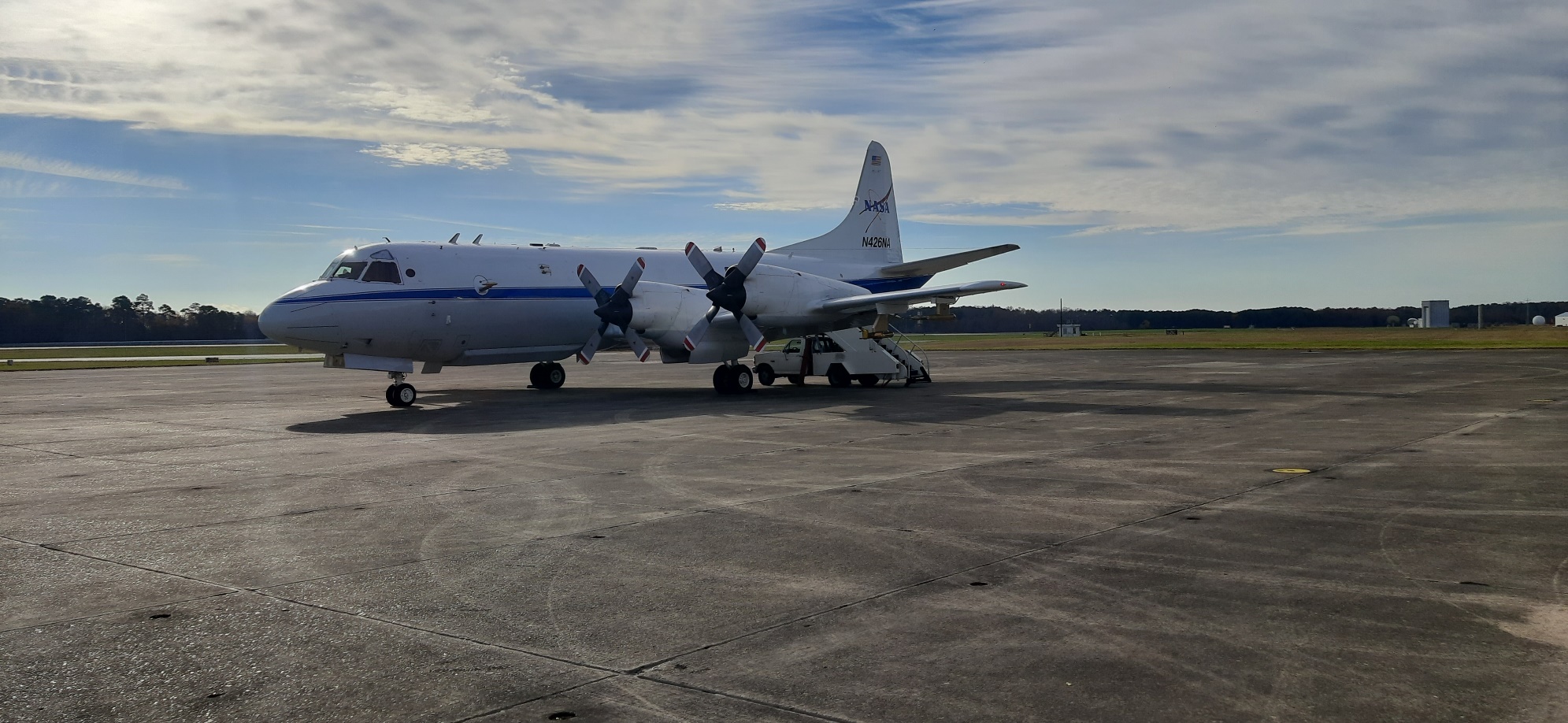